Digital Image ProcessingECE.09.452/ECE.09.552
Compression I
Dr. Shreekanth Mandayam
Electrical & Computer Engineering
Rowan University
Plan
Digital Image Compression
Fundamental principles
Image Compression Model
Recall: Information Theory

Image Compression Standards
DCT (JPEG): Lossy Compression

Lab 4: Digital Image Compression
DIP: Details
Fundamentals
Justification

Applications

Principle
Redundancy

Types
Lossy
Lossless
Interpixel
Psychovisual
Coding
Transform
Quantize
Encode
  Source
  Channel
f(x,y)
Compression Model
Recall: Measures of Information
Definitions
Probability
Information
Entropy
Source Rate
Recall: Shannon’s Theorem
If R < C = B log2(1 + S/N), then we can have error-free transmission in the presence of noise
MATLAB DEMO:
http://users.rowan.edu/~shreek/fall19/ecomms/demos/entropy.m
Analog
Message
A/D
Converter
Source
Encoder
Digital
Source
Recall: Source Encoding
Source
Symbols 
(0/1)

Source Entropy
Encoded
Symbols 
(0/1)

Source-Coded
Symbol Entropy
Why are we doing this?
Source Encoding Requirements
Decrease Lav

Unique decoding

Instantaneous decoding
Recall: Huffman Coding
2-Step Process
Reduction
List symbols in descending order of probability
Reduce the two least probable symbols into one symbol equal to their combined probability
Reorder in descending order of probability at each stage
Repeat until only two symbols remain
Splitting
Assign 0 and 1 to the final two symbols remaining and work backwards
Expand code at each split by appending a 0 or 1 to each code word

Example
m(j)	A	B	C	D	E	F	G	H
P(j)	0.1	0.18	0.4	0.05	0.06	0.1	0.07	0.04
Discrete Cosine Transform
Discrete Cosine Transform
Information Concentration

Data Compaction

Feature Extraction
>>dct2
/demos/dctdemo
1      2       3      4       5
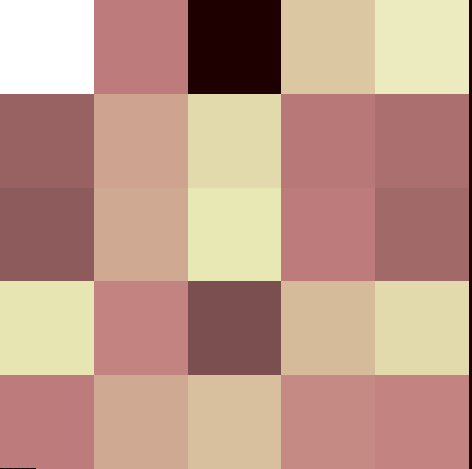 1
       2

3 

4

5
Principle
Any Image
DCT Coefficients
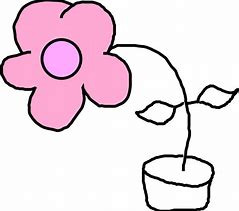 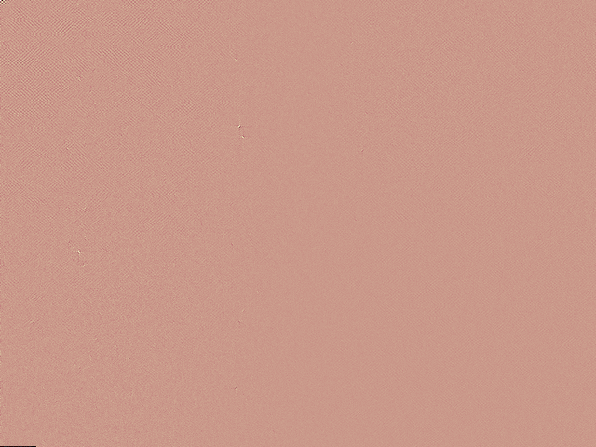 Zonal Mask
DCT
(1,1)
(1,2)
(2,1)
(2,2)
.
.
.
1-D 
Sequence
JPEG Compression Standard
Compute
DCT
F(u,v)
Reorder to form 
1-D Sequence
Level
Shift
f(x,y)
Normalize
Compute
DC Coefficient
Compute
AC Coefficients
http://www.jpeg.org/
Lab 4: Digital Image Compression
http://users.rowan.edu/~shreek/spring20/dip/labs/lab4.html
Summary